CHAPITRE 3:
Sécurité des réseaux de communication  industriels sans fil
INTRODUCTION
La sécurité dans les réseaux industriels est très importante car les informations et les données sont transmises sur ces réseaux industriels.
 La plupart des industries utilisent des réseaux sans fil pour communiquer des informations et des données en raison du coût élevé du câble.
la sécurité est la Première préoccupation des technologies sans fil . En effet, les données circulant par le réseau hertzien,  il apparaît théoriquement plus facile de les intercepter que lorsqu’elles circulent dans un câble.
Donc, il est essentiel de sécuriser les informations critiques et données pendant la transmission.
 Un certain nombre de protocoles de routage sécurisés et efficaces, un Protocole  d’agrégation sécurisée de données, ont été proposés par plusieurs chercheurs dans le réseau sans fil industriel
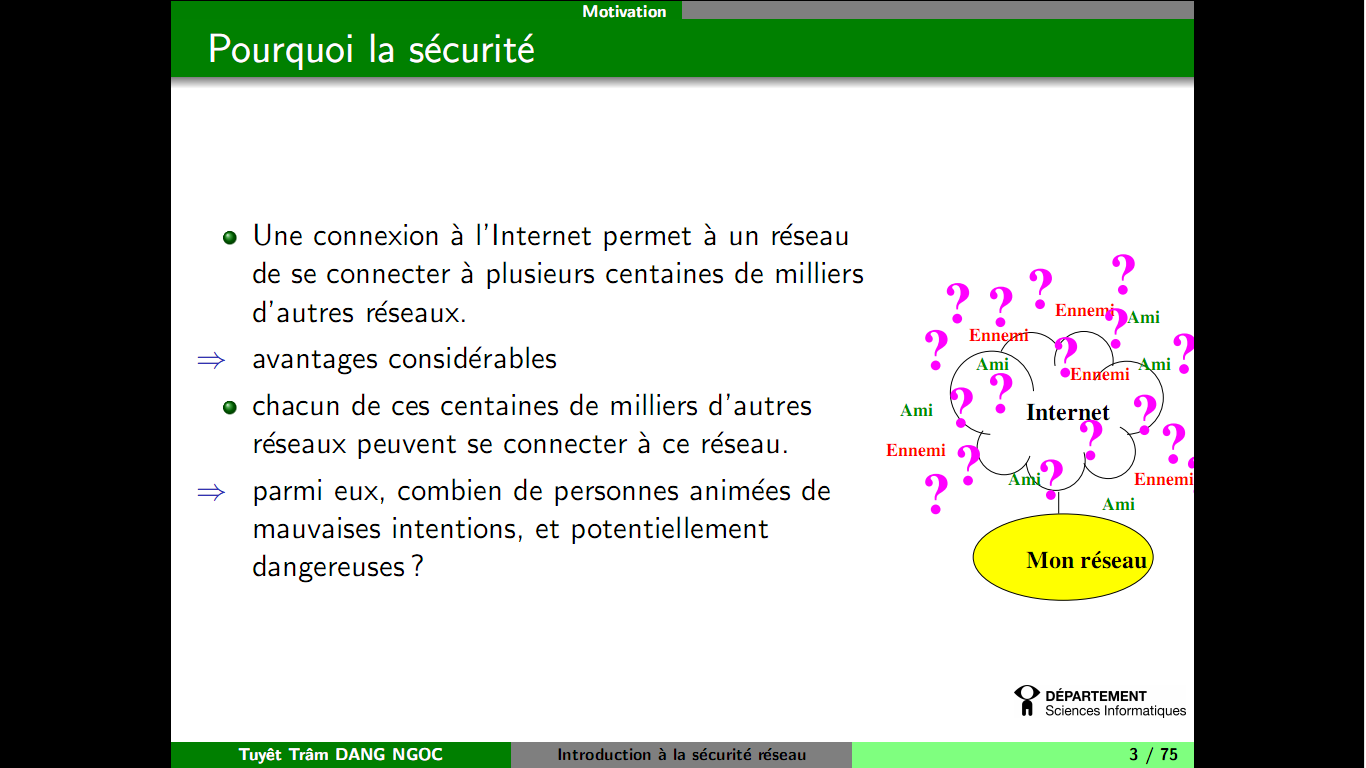 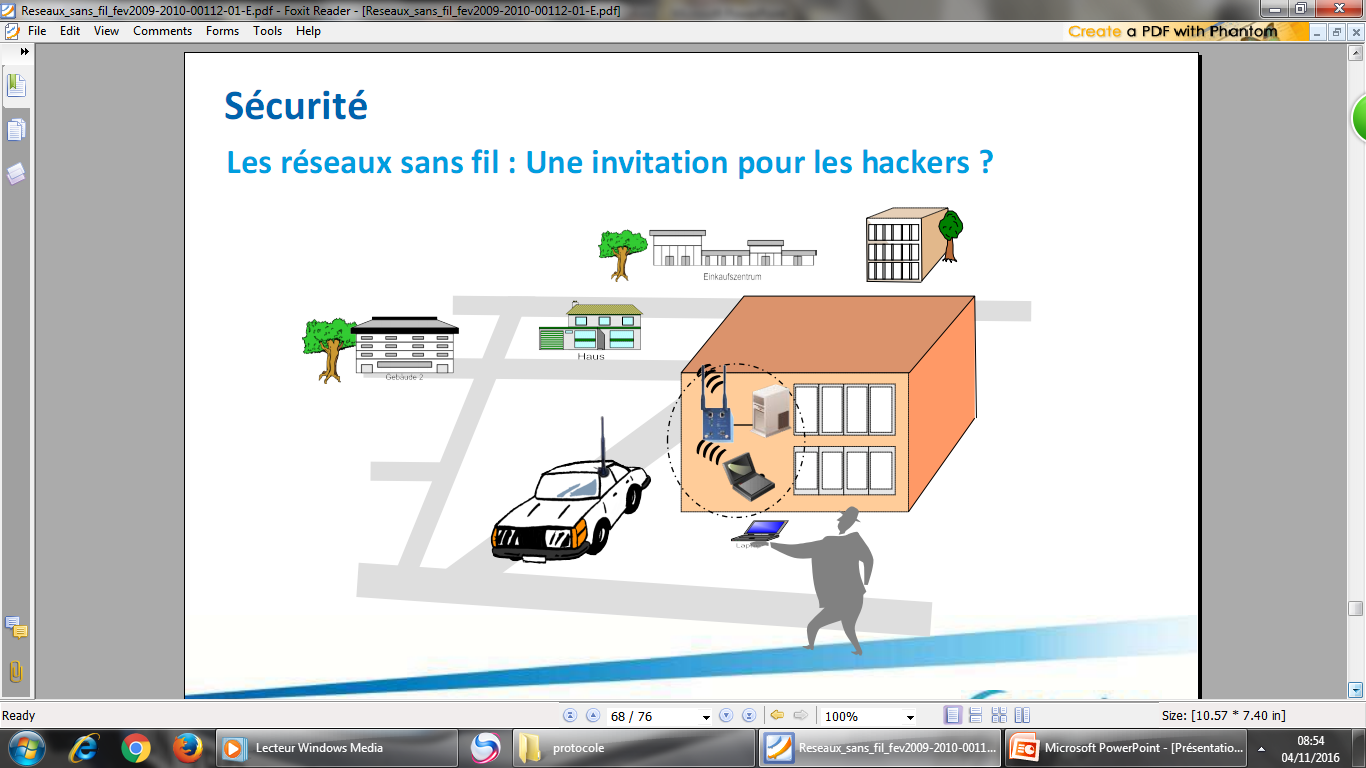 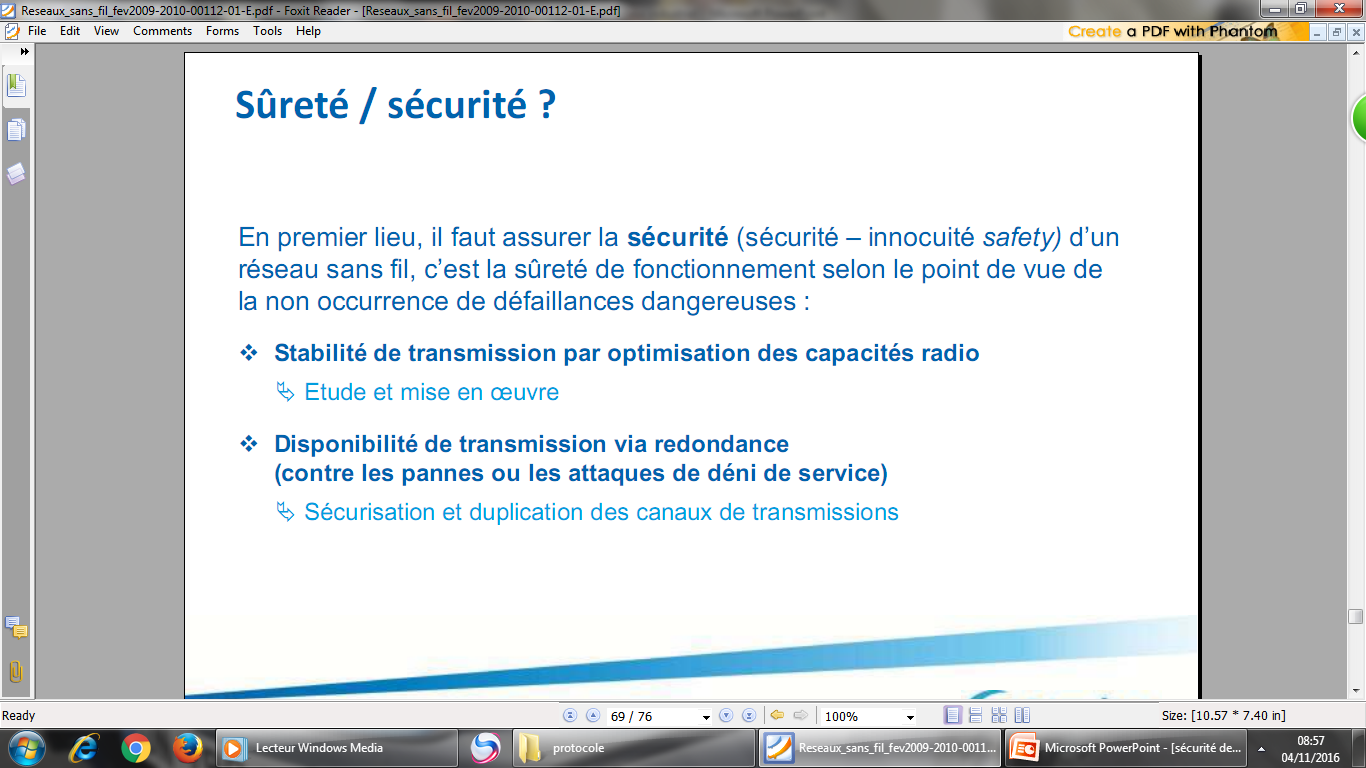 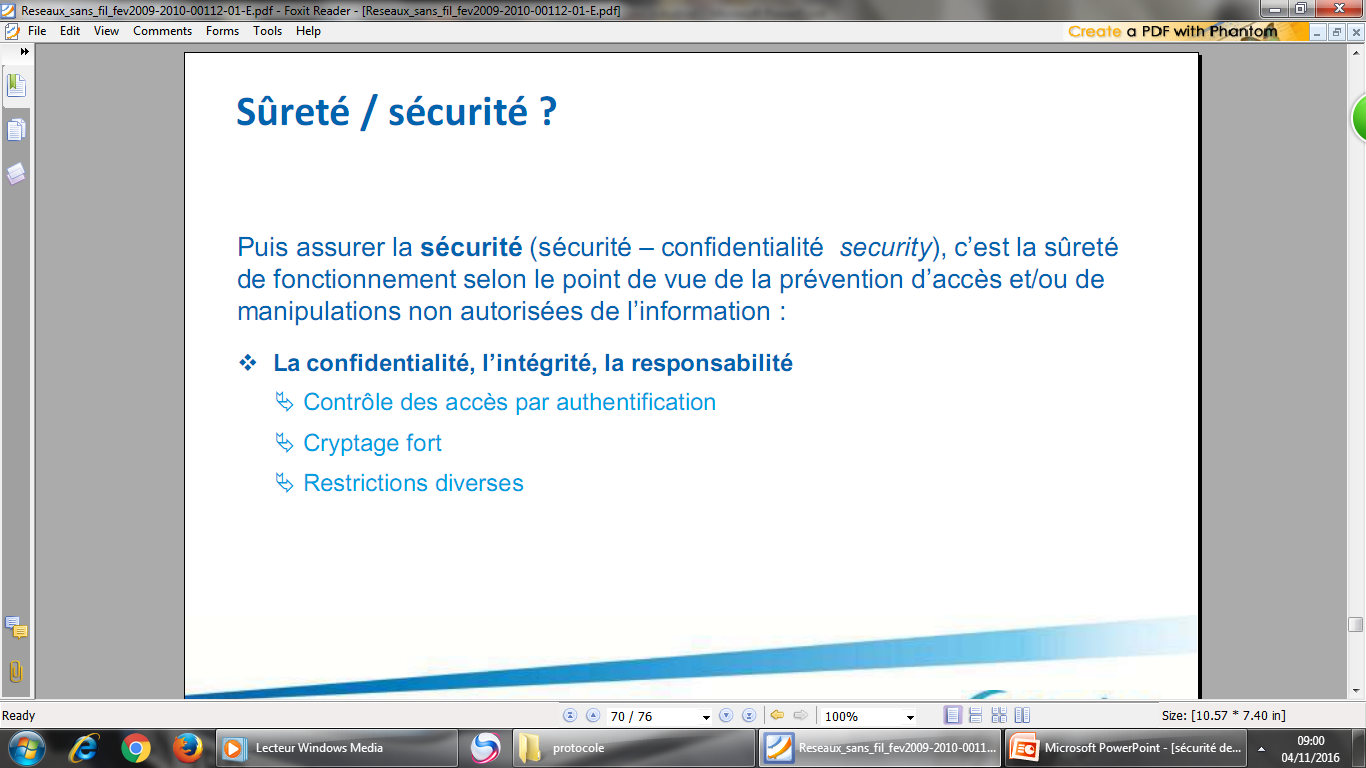 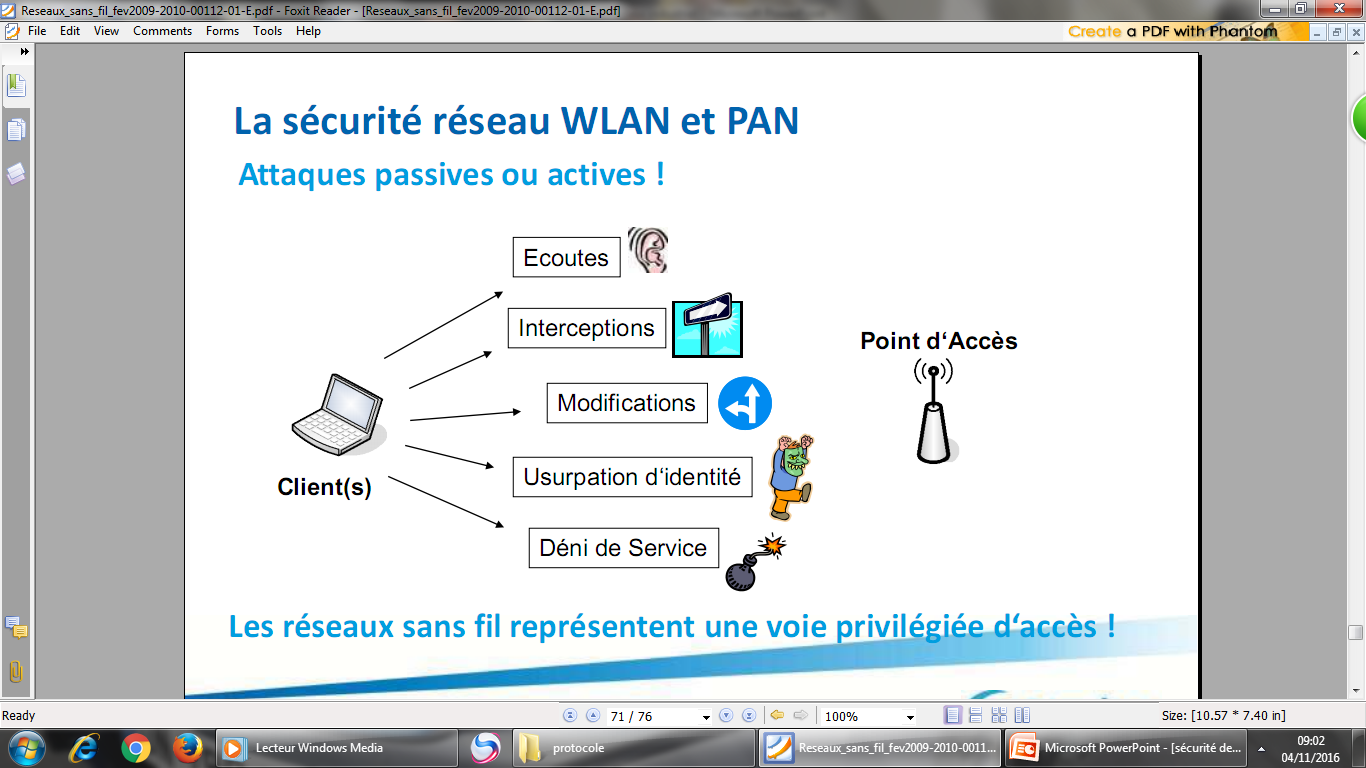 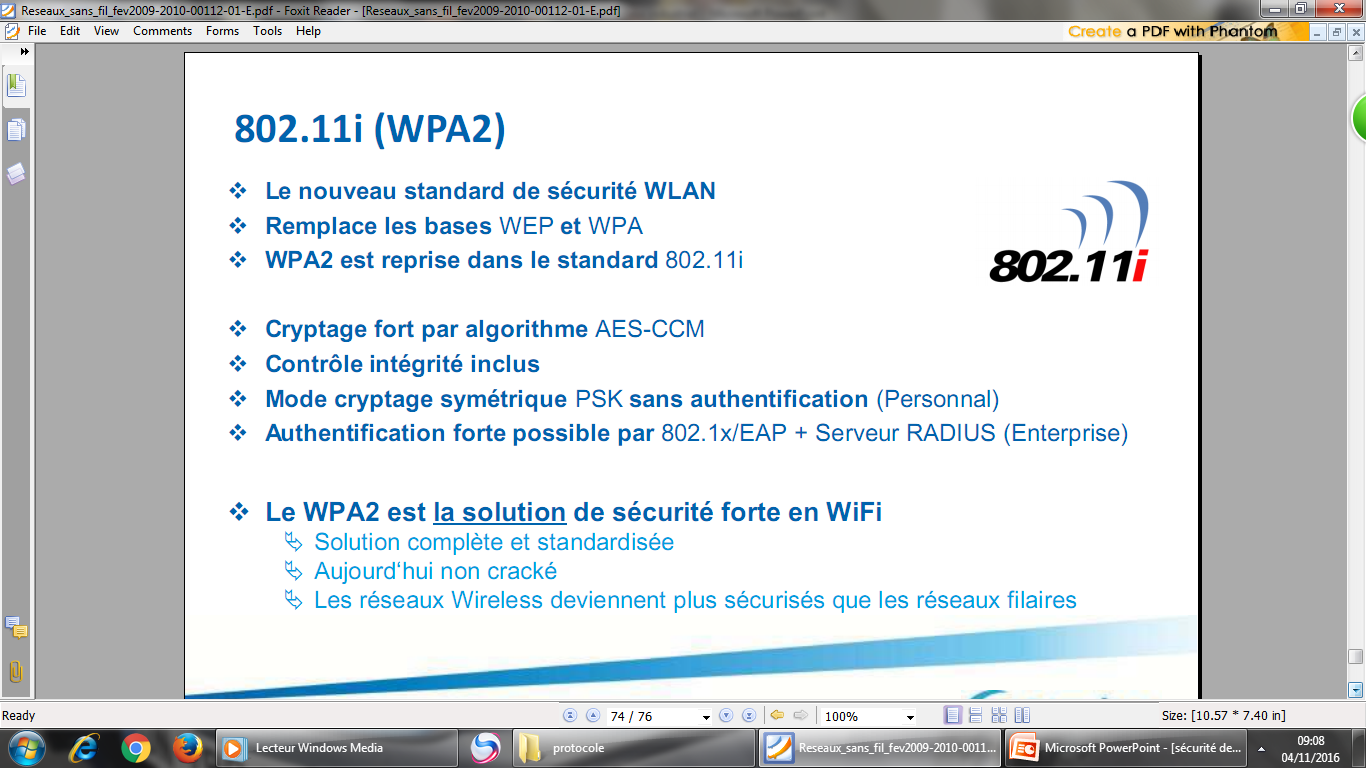 Sécurité des réseaux de communication industriels
Les systèmes de contrôle industriel sont utilisés dans presque tous les procédés physiques, de la pétrochimie, de la production et de la distribution approvisionnement en eau, à la production, à la transformation des aliments, Les systèmes de guidage et la gestion moderne des bâtiments.

Logique programmable ,les contrôleurs (PLC) et les systèmes de contrôle distribué (DCS) sont largement utilisés dans l'Industrie. PLC et DCS intègrent des réseaux sans fil pour la transmission de données.
Réseaux de capteur sans fil(RCSF)
Les réseaux de capteurs sans-fil visent à  étendre les domaines d’application des capteurs. En effet, des capteurs sont déjà utilisés pour la création de systèmes d’acquisition de données car ils sont capables de détecter des phénomènes dans un environnement proche, de les quantifier et de transmettre les données ainsi obtenues à d’autres éléments du système en vue de leur traitement. 

Les éléments mesurés  sont des grandeurs physiques telles que la pression, l’humidité, les vibrations, etc.

Ces informations peuvent être utilisées pour 
surveiller la performance des processus industriels.
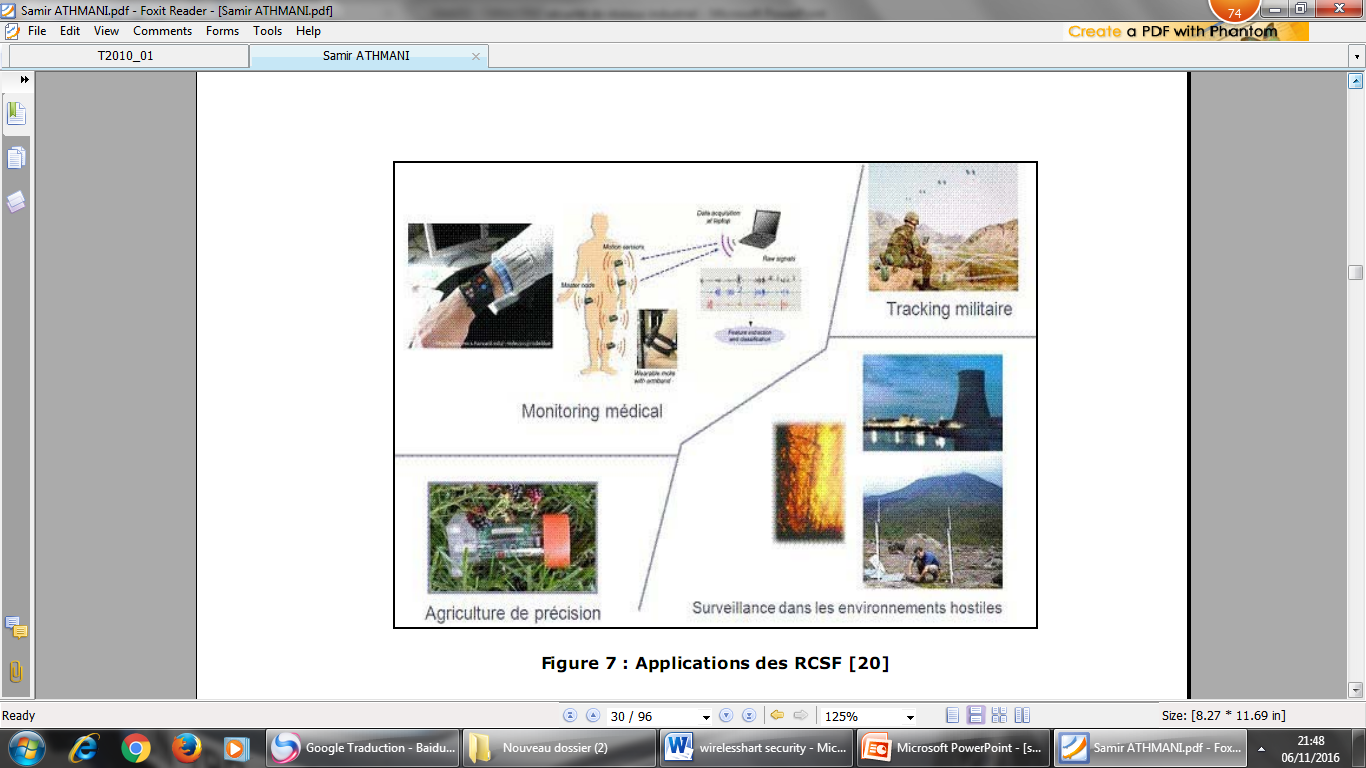 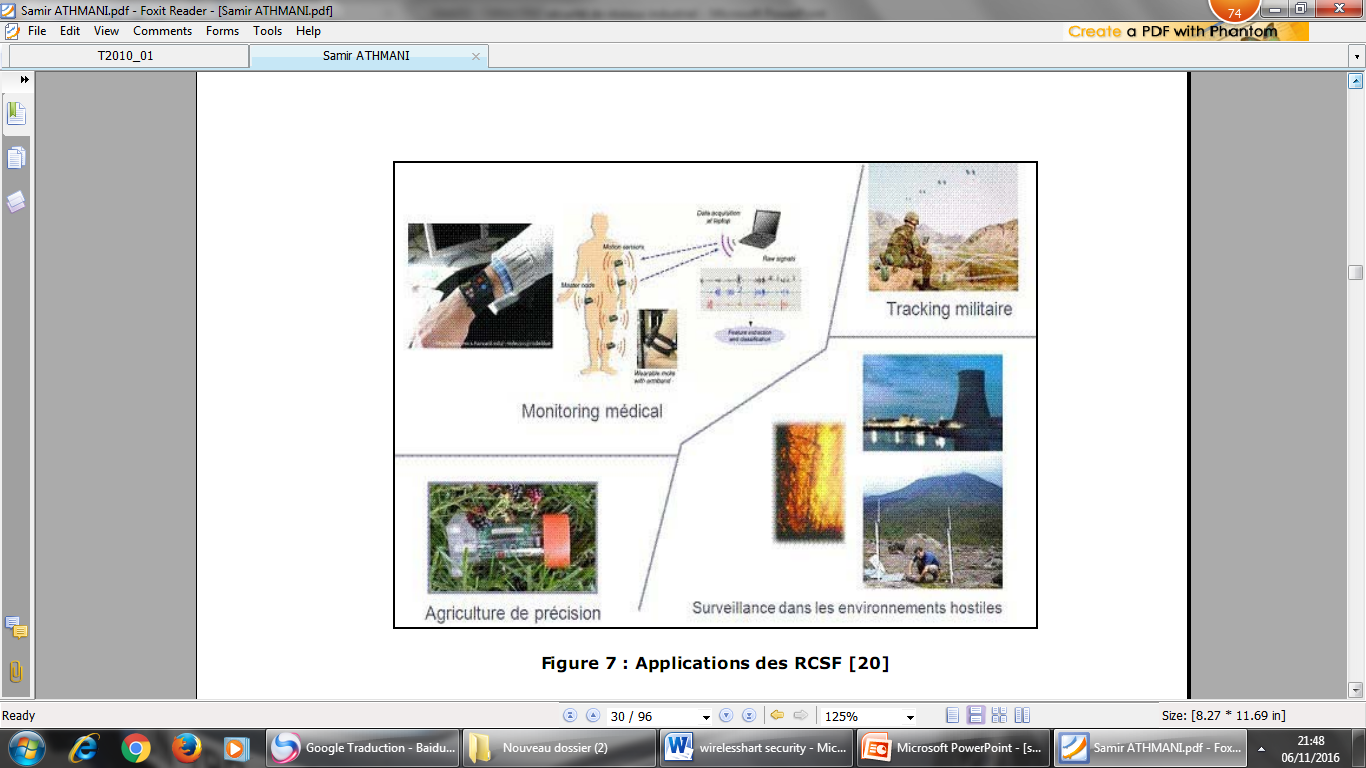 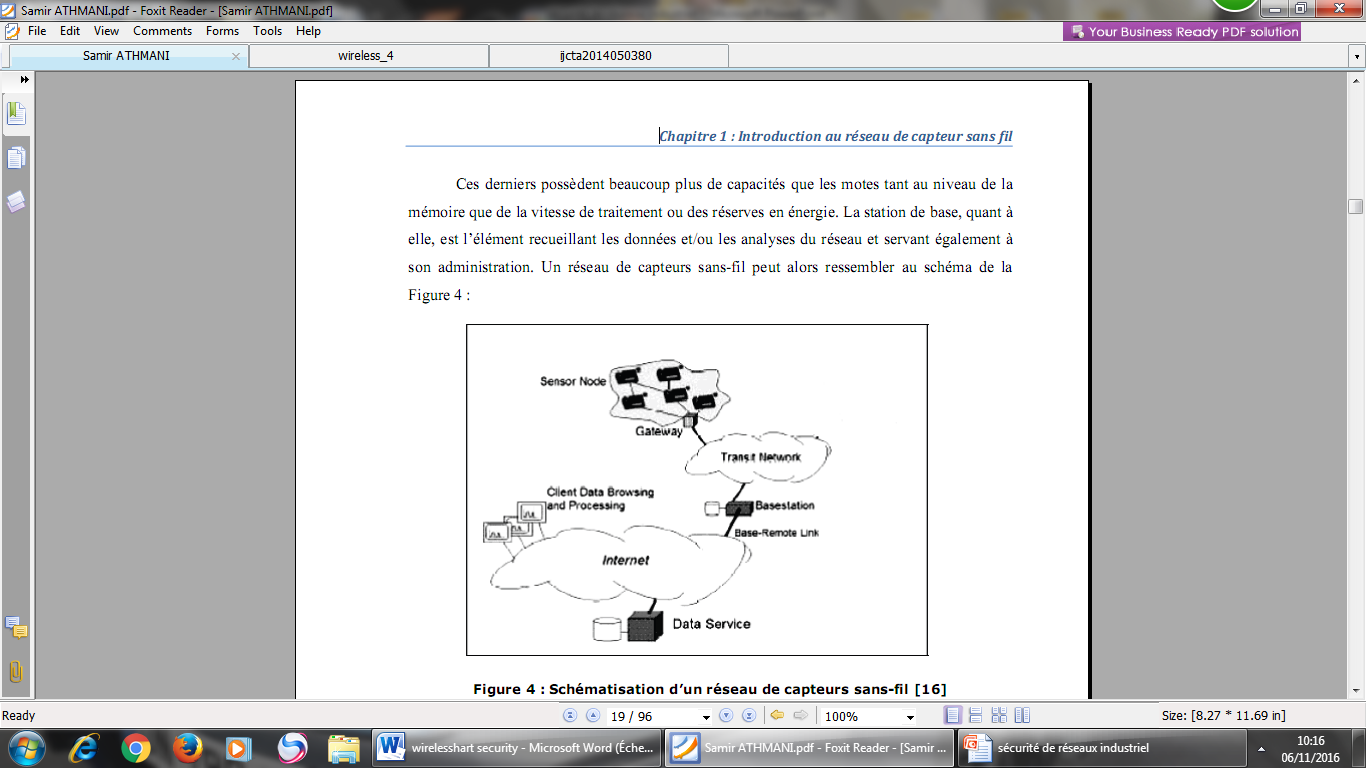 Schématisation d’un réseau de capteurs sans-fil
De nombreuses applications de réseaux de capteurs sans fil nécessitent des communications sécurisées. À cause de l’absence de protection physique, la sécurité des réseaux de capteurs sans fil est importante.

Chaque nœud de capteur a des contraintes de ressources telles que l'énergie, le calcul ,Puissance, quantité de traitement et mémoire. La communication sans fil est utilisée pour la communication de données entre les nœuds de capteurs
Conditions De Sécurité
Un réseau de capteur est un type spécial de réseaux. Il partage quelques vulgarisations avec un réseau informatique typique, mais  pose également des conditions uniques de ses propres caractéristiques. Par conséquent,  un protocole de sécurité pour un RCSF, doit satisfaire une ou plusieurs conditions de sécurité, à savoir :

1-Confidentialité Des Données
la confidentialité des données est la question la plus importante dans la sécurité de réseau. L'approche standard pour sécuriser le transfert des données est de crypter  les données avec une clef secrète connue par l’émetteur et le récepteur.
2-Intégrité des données 

Un nœud intrus  (adversaire) peut modifier les données transférées. Par exemple, un nœud malveillant peut ajouter quelques fragments ou manœuvrer les données dans un paquet.
Ce nouveau paquet peut alors être envoyé au récepteur original. La perte ou les dommages de données peut même se produire sans présence d'un nœud malveillant dû à l'environnement dur de communication. 
Ainsi, l’intégrité des données s'assure qu'aucune donnée reçue n'a été changée en transit.
3-Fraîcheur De Données 

Même si la confidentialité et l’intégrité des données  sont assurées, nous devons également assurer la fraîcheur de chaque message. 
Officieusement, la fraîcheur de données suggère que les données soient récentes, et elles s'assurent qu'aucun vieux message n'a été rejoué. Cette condition est particulièrement importante quand il y a des stratégies de partager des clefs utilisées dans la conception. Des clefs typiquement partagées doivent être changées avec le temps.
Cependant, cela prend du temps pour de nouvelles clefs partagées d'être propagées au réseau entier. Dans ce cas, il est facile pour l'adversaire d'employer une attaque de rejouer. 
Pour résoudre ce problème un compteur relatif au temps différent, peut être ajouté dans le paquet pour assurer la fraîcheur de données. 

4-Auto-Organisation 
Un réseau de capteur sans fil est typiquement un réseau adhoc, qui exige que chaque nœud capteur soit indépendant et assez flexible à l’auto organisation. 
Il n'y a aucune infrastructure fixe disponible pour la gestion de réseau dans un réseau de capteurs. L’auto organisation apporte un grand défi à la sécurité du réseau de capteurs sans fil.
5-La Localisation 
Souvent, l'utilité d'un réseau de capteur se fondera sur ses capacités de localiser automatiquement chaque capteur dans le réseau. Un réseau de capteurs conçu pour détecter des anomalies aura besoin de l'information  précise d'endroit afin d'indiquer exactement l'endroit d'un défaut.

6-L’Authentification 
Un adversaire n'est pas limité simplement  à modifier le paquet  de données. Il peut changer le jet entier de paquets en injectant  les paquets additionnels.  Ainsi le récepteur doit s'assurer que les données utilisées dans n'importe quel processus décisionnel proviennent de la source correcte.
Officieusement, l'authentification de données permet à un récepteur de vérifier  que les données sont vraiment envoyées par l'expéditeur réclamé.
Vulnérabilités de la sécurité dans les RCSF
Les principaux problèmes de sécurité dans les RCSF émergent à partir des propriétés qui les rendent efficaces et attrayants, qui sont: 
1-Limitation de ressources: l'énergie est peut-être la contrainte la plus forte aux capacités d'un nœud capteur. La réserve d'énergie de chaque nœud doit être conservée pour prolonger sa durée de vie et ainsi que celle de l'ensemble du réseau. Dans la plupart du temps, l'information transmise est redondante vus que les capteurs sont généralement géographiquement co-localisés.
2-La communication sans fils multi-sauts: en plus de fournir un déploiement simple, la communication sans fil a l'avantage  d'offrir l'accès à des endroits difficilement accessibles tels que des terrains désastreux et hostiles. Malheureusement, la portée de la communication radio des "motes" est limitée en  raison de considérations énergétiques. 
La communication multi-sauts est donc indispensable pour la diffusion des données dans un RCSF. Cela introduit de nombreuses failles de sécurité à deux niveaux différents: attaque de la construction et maintenance des routes, et attaque des données utiles par injection, la modification ou la suppression de paquets.
3-Couplage étroit avec l'environnement: la plupart des applications de RCSF exigent un déploiement étroit des nœuds à l'intérieur ou à proximité des phénomènes à surveiller. Cette proximité physique avec  l'environnement conduit à de fréquentes compromissions intentionnelles ou accidentelles des nœuds. 
Comme le succès des applications RCSF dépend également de leur faible coût, les nœuds ne peuvent pas se permettre une protection physique inviolable. 
Par conséquent, un adversaire "bien équipé" peut extraire des informations cryptographiques des nœuds capteurs. Comme la mission d'un RCSF est généralement sans surveillance, le potentiel d'attaquer les nœuds  et de récupérer leur  contenu est important.
Bloques fonctionnels de la sécurité dans les RCSF
On distingue quatre blocks fonctionnels des solutions de sécurité dans les RCSF : 
la gestion de clés,
 la sécurité du routage,
 la sécurité de l'agrégation de données, et
 la sécurité de l'accès au canal.
Mécanismes de sécurité
Plusieurs mécanismes, basés généralement sur la notion de cryptographie, sont mis en place afin de répondre à la question de la sécurité dans les RCSF.

Le mot « cryptographie » est composé des mots grecques: « crypto » signifie caché, « graphy » signifie écrire. C'est donc l'art de l'écriture secrète.
Elle est définie comme étant une science permettant de convertir des informations "en clair" en informations cryptées (codées), c'est à dire non compréhensibles, et puis, à partir de ces informations cryptées, de restituer les informations originales
Les outils cryptographiques
1-Le chiffrement 
Le chiffrement est le système cryptographique assurant la confidentialité. Pour cela, il utilise des clés. Selon cette utilisation, on distingue deux classes de primitives : symétrique ou asymétrique.
       Le chiffrement symétrique Une même clé est utilisée entre deux nœuds communicants  pour chiffrer et déchiffrer les données en utilisant un algorithme de chiffrement symétrique
Les algorithmes de chiffrement symétriques sont décomposés en deux catégories : 

  Le chiffrement en chaîne:  est fait bit à bit sans attendre la réception entière des données. L’algorithme le plus connu est : RC4 (Rivest Cipher) .

  Le chiffrement par bloc consiste à fractionner les données en blocs de taille fixe (64 bits, 128 bits). Chaque bloc sera ensuite chiffré une fois qu’il atteint la taille envisagée. Les algorithmes les plus utilisés sont   DES (Data Encryption Standard), AES (Advanced Encryption Standard)
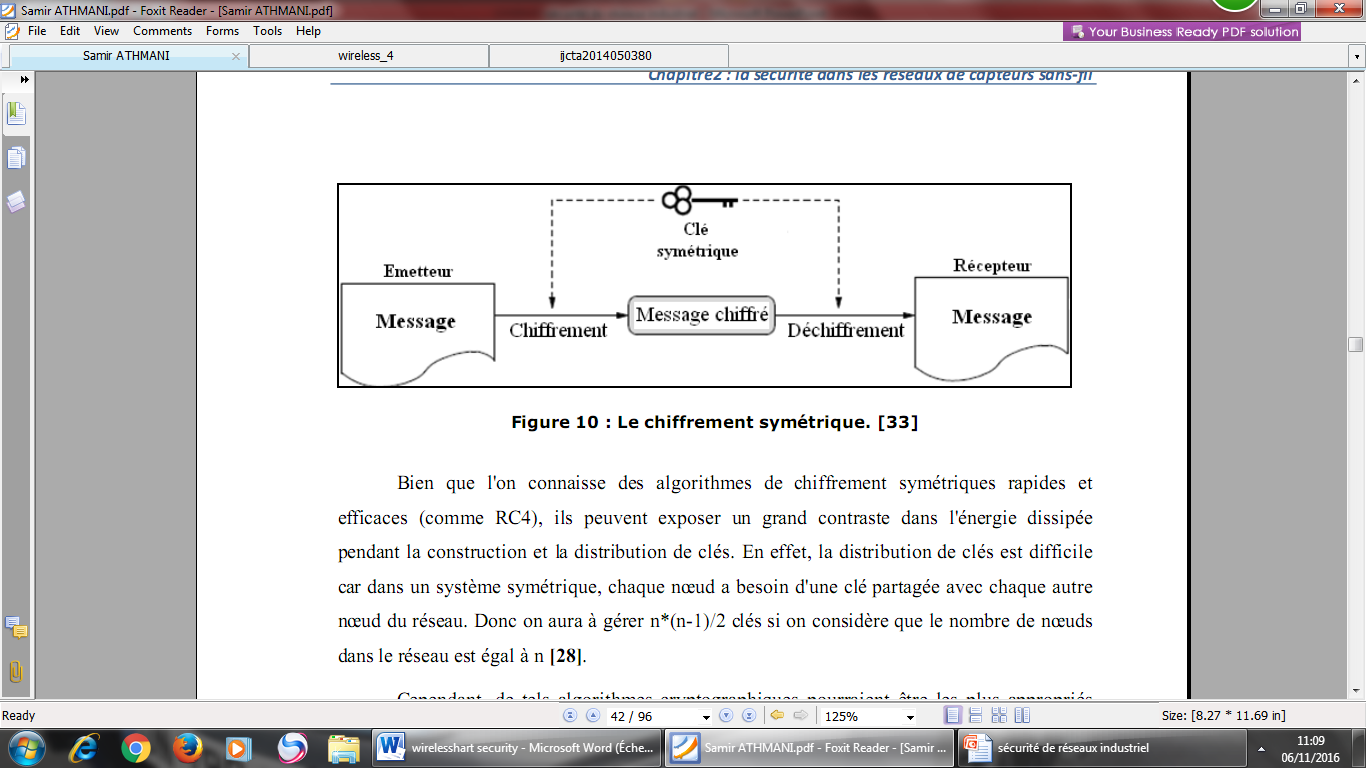 Le chiffrement asymétrique

 Deux clés différentes sont générées par le récepteur: une clé publique diffusée à tous les nœuds servant au chiffrement de données qu’ils vont émettre au récepteur, et, une clé privée maintenue secrète chez le récepteur servant pour le déchiffrement de ces données  lorsque ce dernier les reçoit. 
Le point fondamental sur lequel repose la sécurité du chiffrement asymétrique est l’impossibilité de déduire la clé privée à partir de la clé publique. L’algorithme de chiffrement asymétrique le plus connu est : RSA (Rivest Shamir Adleman)
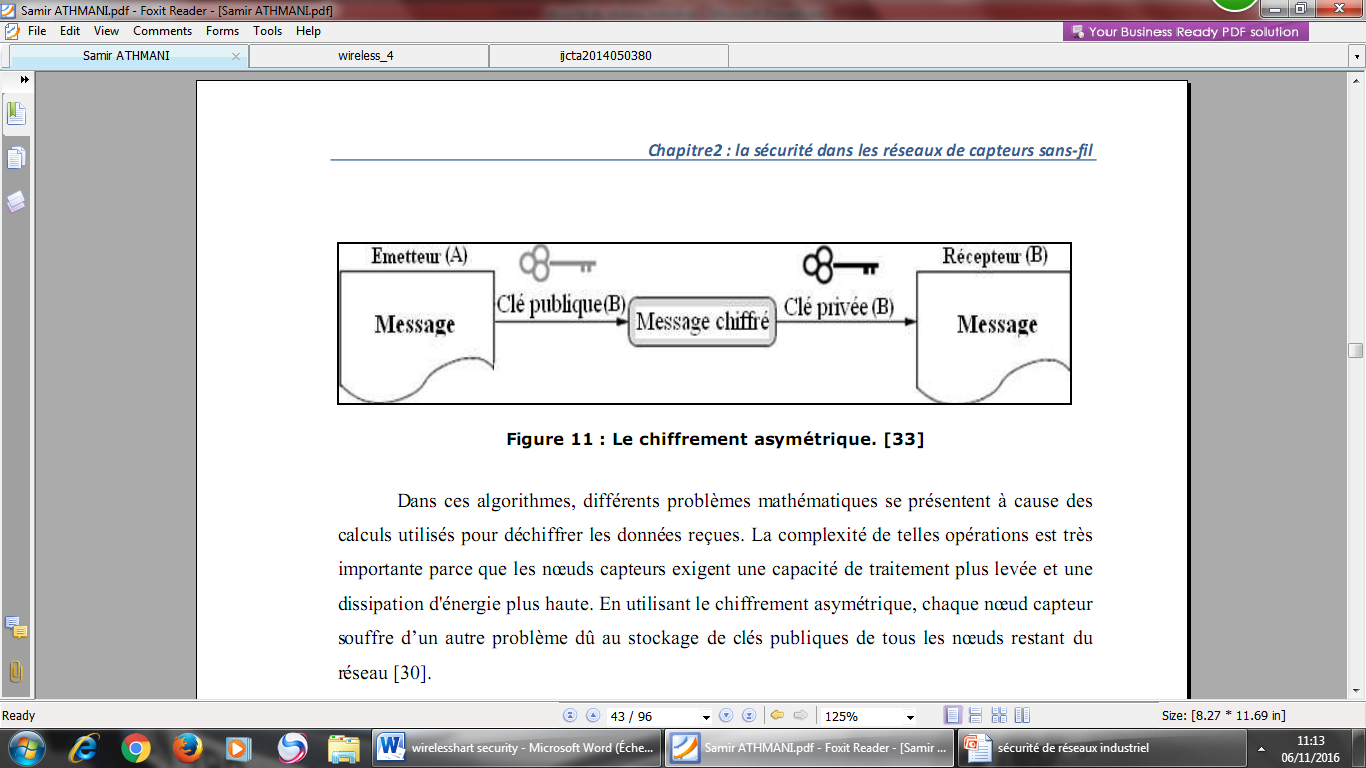 Dans ces algorithmes, différents problèmes mathématiques se présentent à cause des calculs utilisés pour déchiffrer les données reçues.
En utilisant le chiffrement asymétrique, chaque nœud capteur souffre d’un autre problème dû au stockage de clés publiques de tous  les nœuds restant du réseau
2-La signature digitale 
La signature digitale est un système cryptographique assurant la non-répudiation de la source. Elle repose sur les clés asymétriques.
3-La fonction de hachage
4-Le code d’authentification de message MAC
La gestion de clés dans les RCSF
la gestion de clés est un service primordial pour la sécurité de n'importe quel système basé sur la communication. Sous les contraintes des RCSF, la conception d'un système de gestion de clés est un grand défi. 
Sélectionner une solution cryptographique appropriée pour les RCSF est un autre défi.
La fonction de gestion de clés dans les RCSF
La gestion des clés est un des aspects les  plus difficiles de la configuration d'un système cryptographique de sécurité. Pour qu'un tel système fonctionne, il doit être sécurisé:  chacun des utilisateurs doit disposer d'un ensemble de clés secrètes (dans un système à clés secrètes) ou de paire de clés publiques/privés (dans un système à  clés publiques).
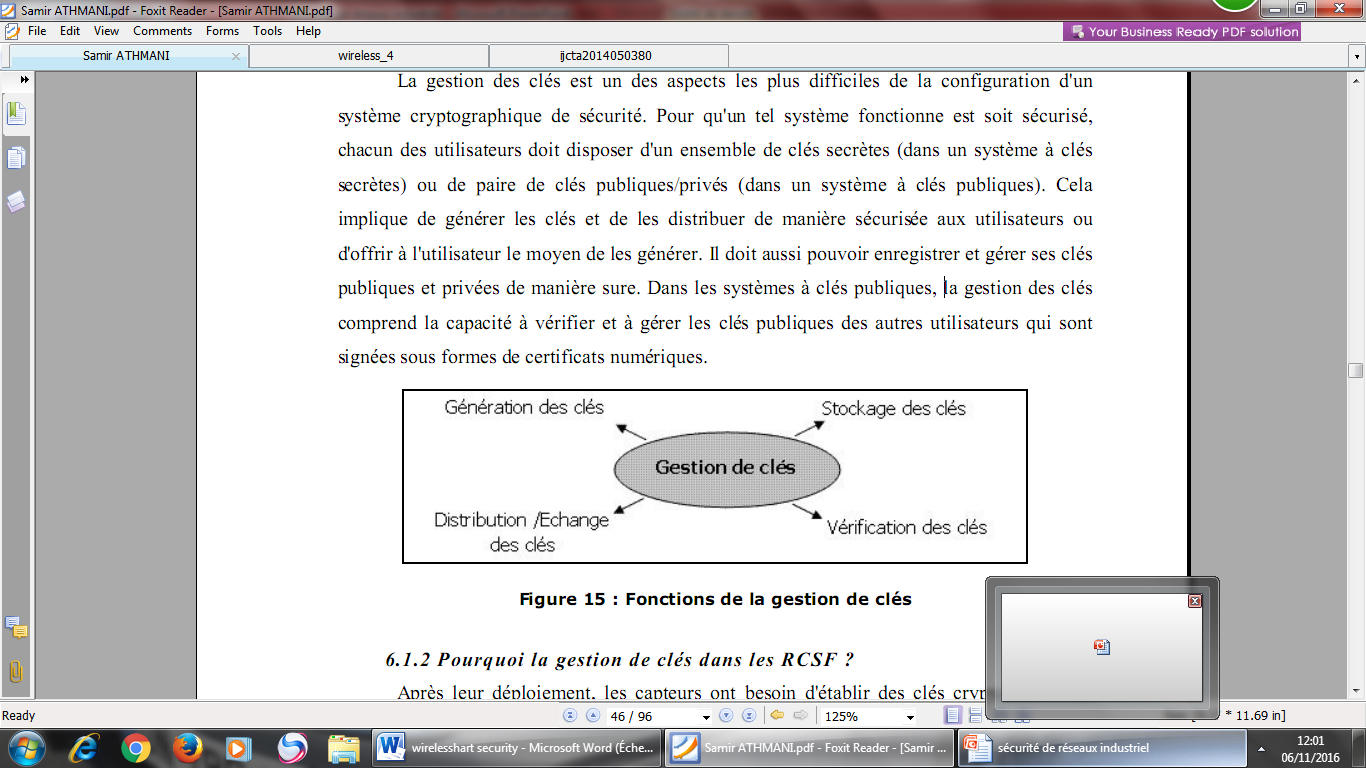 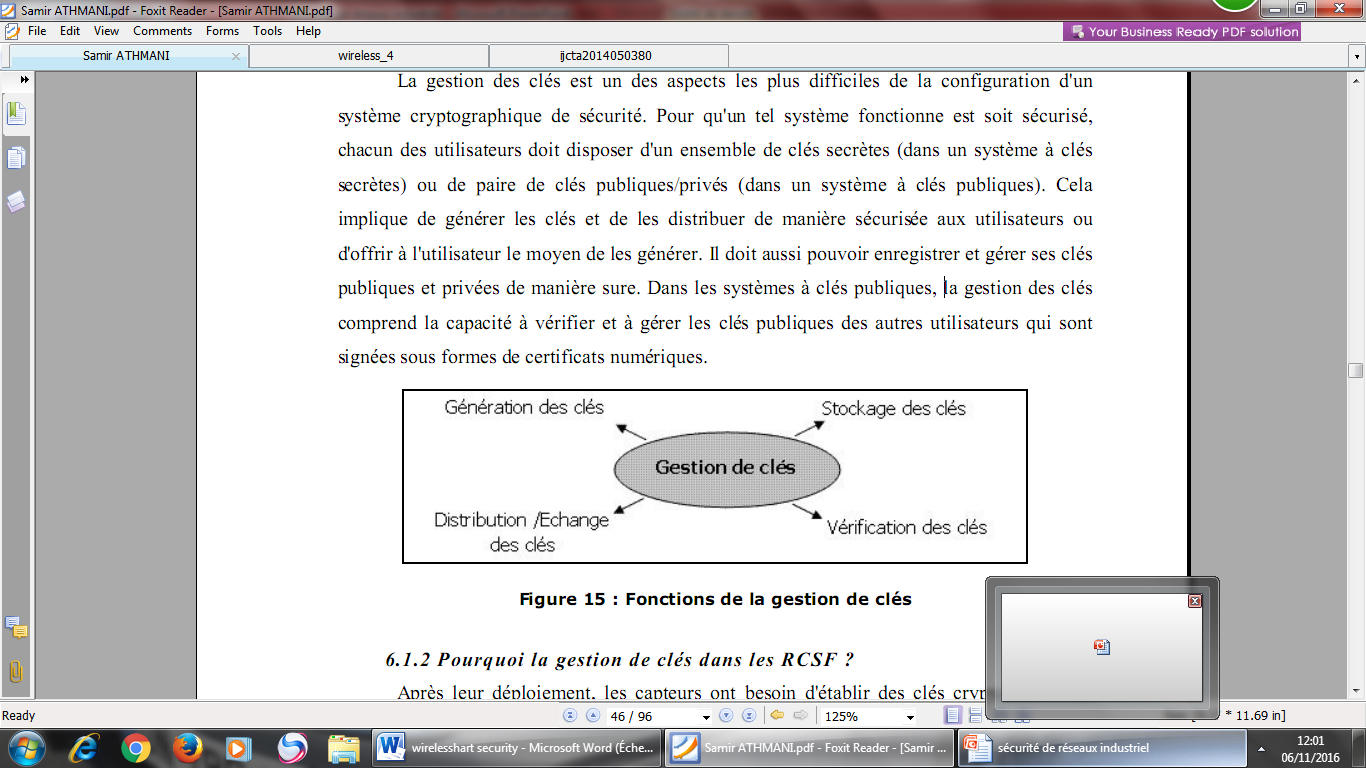 Pourquoi la gestion de clés dans les RCSF ?
Après leur déploiement, les capteurs ont besoin d'établir des clés cryptographiques avec leurs voisins pour assurer des services de sécurité: 
  Sécuriser le routage 
  Sécuriser l'agrégation (accumulation)des données
Coopération (authentification), etc
LEAP
LEAP est un protocole déterministe de gestion de clés pour les réseaux de capteurs sans-fils. Le mécanisme de gestion de clés fourni par LEAP supporte le traitement interne "in-network processing" tout en  limitant l'impact de sécurité d'un nœud compromis (dangereux) sur son  voisinage immédiat dans le réseau.
 LEAP supporte l'établissement de quatre type de clés pour chaque nœud : clé individuelle, clé par paire, clé de groupe et clé globale.
Hypothèse de fonctionnement
LEAP est basé sur une clé initiale transitoire KIN chargée dans chacun des nœuds du réseau. Les auteurs de LEAP supposent que pour compromettre un nœud, l'adversaire nécessite un temps minimal Tmin: c'est le temps de brancher un câble série et le temps de copier le contenu de la mémoire du nœud compromis. LEAP exploite ce temps (de confiance) pour permettre à deux nœuds voisins d'établir, d'une manière sécurisée, une clé symétrique de session à partir de la clé initiale transitoire KIN.  Après Tmin,  la clé KIN est supprimée de la mémoire du nœud.
Un adversaire peut écouter clandestinement tout le trafic dans cette phase, mais sans la clé KIN il ne peut injecter des informations incorrectes ou déchiffrer les messages. Un adversaire compromettant un nœud après Tmin, obtient seulement les clés du nœud compromis. Quand un nœud compromis est détecté, ses voisins suppriment simplement les clés qui ont été partagée avec lui
Sécurité du routage dans les RCSF
La couche de routage est le module responsable d'acheminer correctement une donnée d'un point du réseau vers un autre. Pour assurer ce rôle, la couche de routage est composée de deux blocs fonctionnels : la construction de routes et le relais des données. 
Le premier composant permet de construire un backbone connectant les nœuds aux destinations désirées via un ensemble de chemins.
Le deuxième composant quant à lui utilise ce backbone afin d'acheminer les données captées vers les utilisateurs finaux. Un adversaire désirant attaquer les réseaux peut alors s'en prendre à l'un des deux composants qu'il faudra protéger.
Attaques sur les protocoles de routage dans les RCSF 
Vus les contraintes des RCSF, la plus part des protocoles de routage sont assez simple, et par conséquent assez vulnérables aux attaques. Un nœud malicieux peut opérer sur deux niveaux : 
Les  données échangées entre les nœuds 
La topologie du réseau créée par le protocole 
  
Ces attaques peuvent être classées en deux catégories : actives et passives.
Attaques actives
Attaque de "jamming" 
Vu la sensibilité du média sans fil au bruit, un nœud peut provoquer un déni de service en émettant des signaux à une certaine fréquence. Cette attaque peut être très dangereuse car elle peut être menée par une personne non authentifiée et étrangère au réseau.
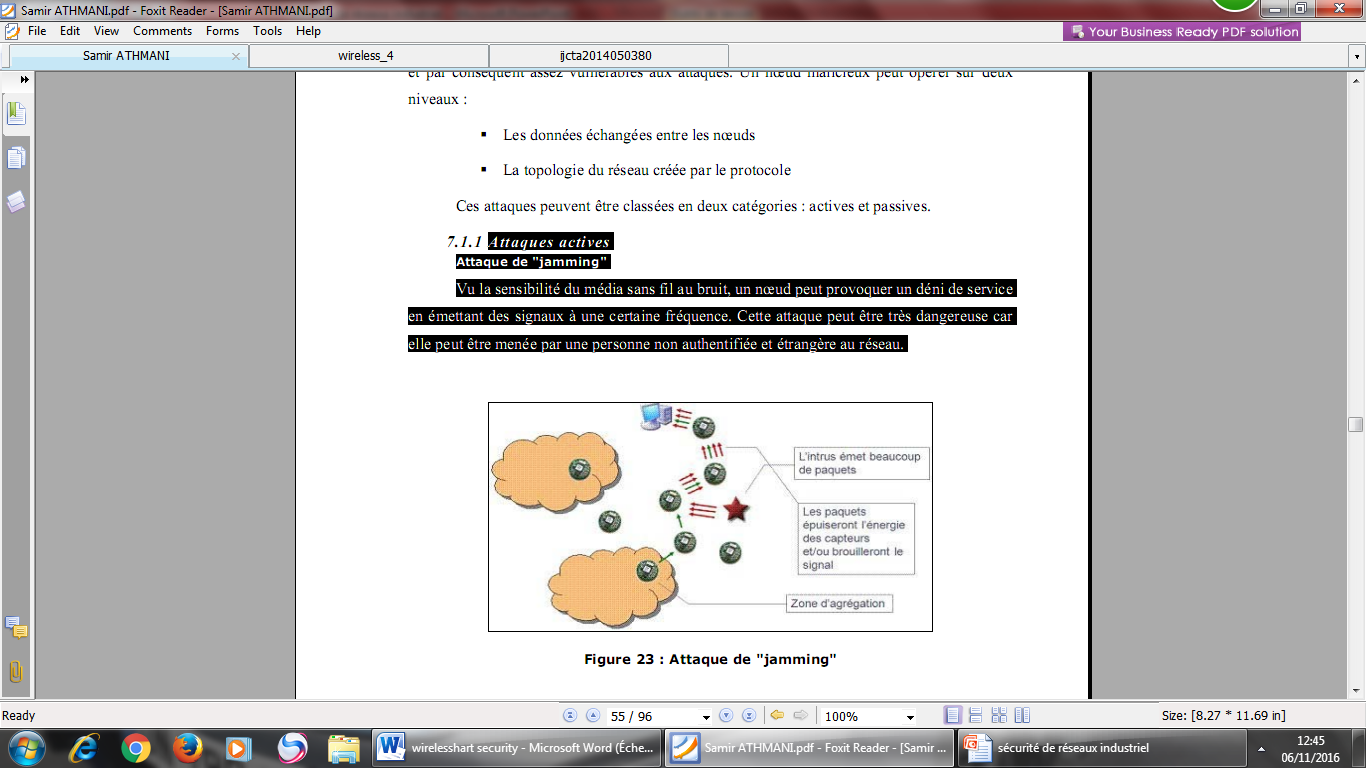 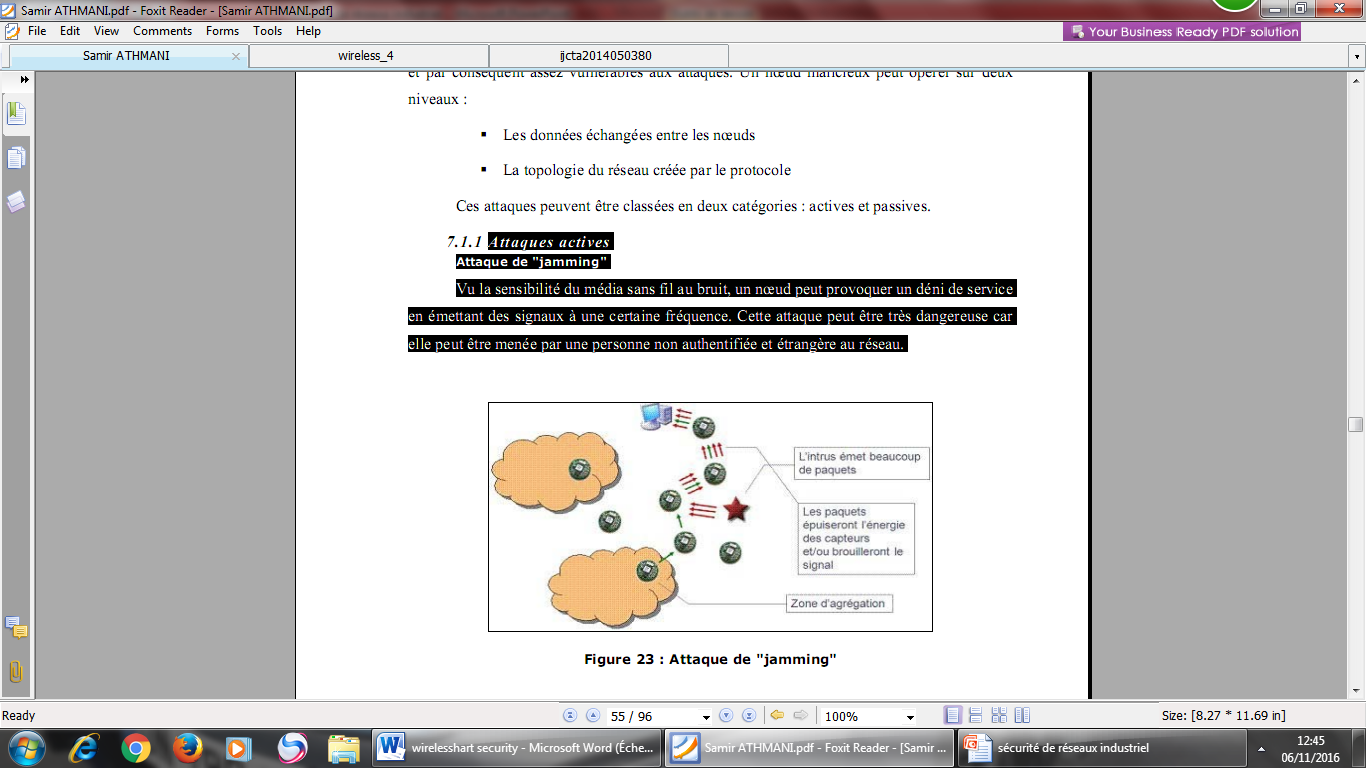 Attaque Sink hole 
Dans une attaque sinkhole, le nœud essaye d'attirer vers lui le plus de chemins possibles permettant le contrôle sur la plus part des données circulant dans le réseau. Pour ce faire, l'attaquant doit apparaître aux autres comme étant très attractif, en présentant des routes optimales.
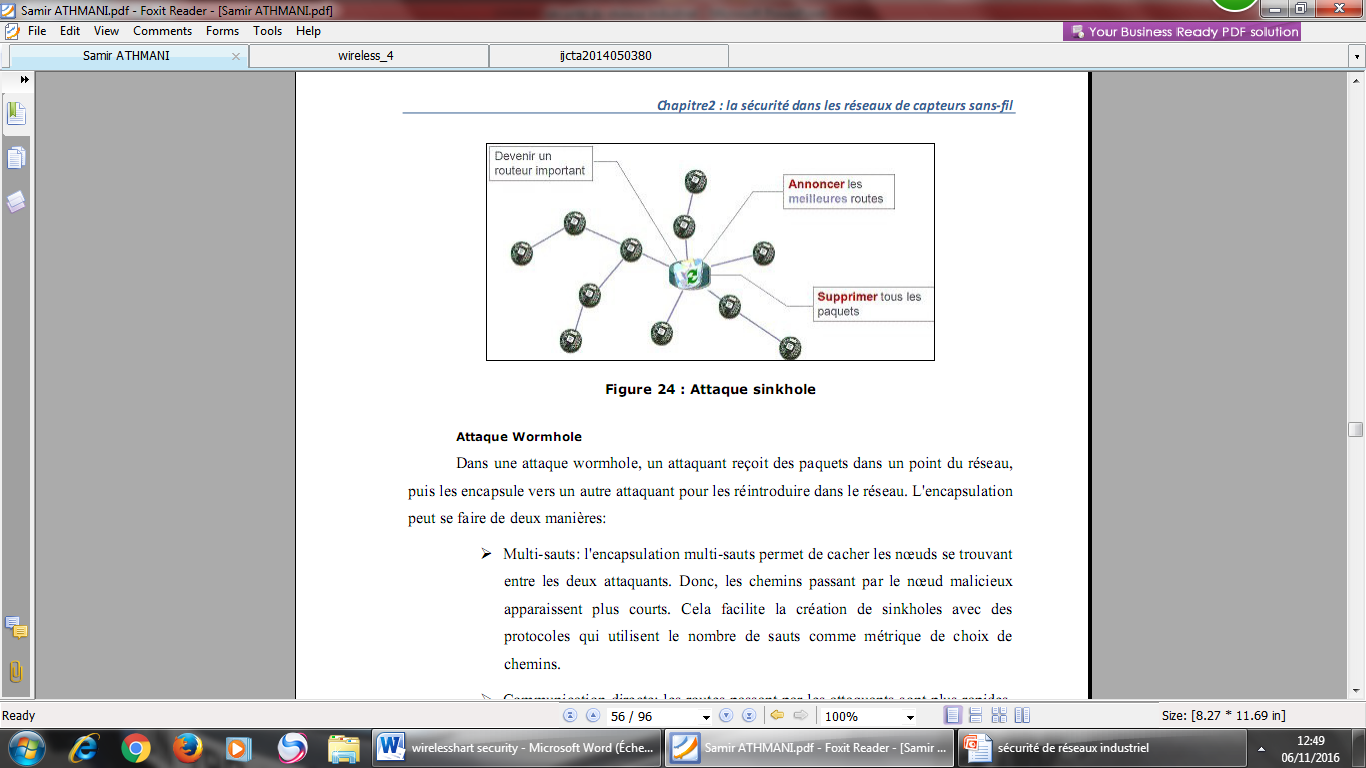 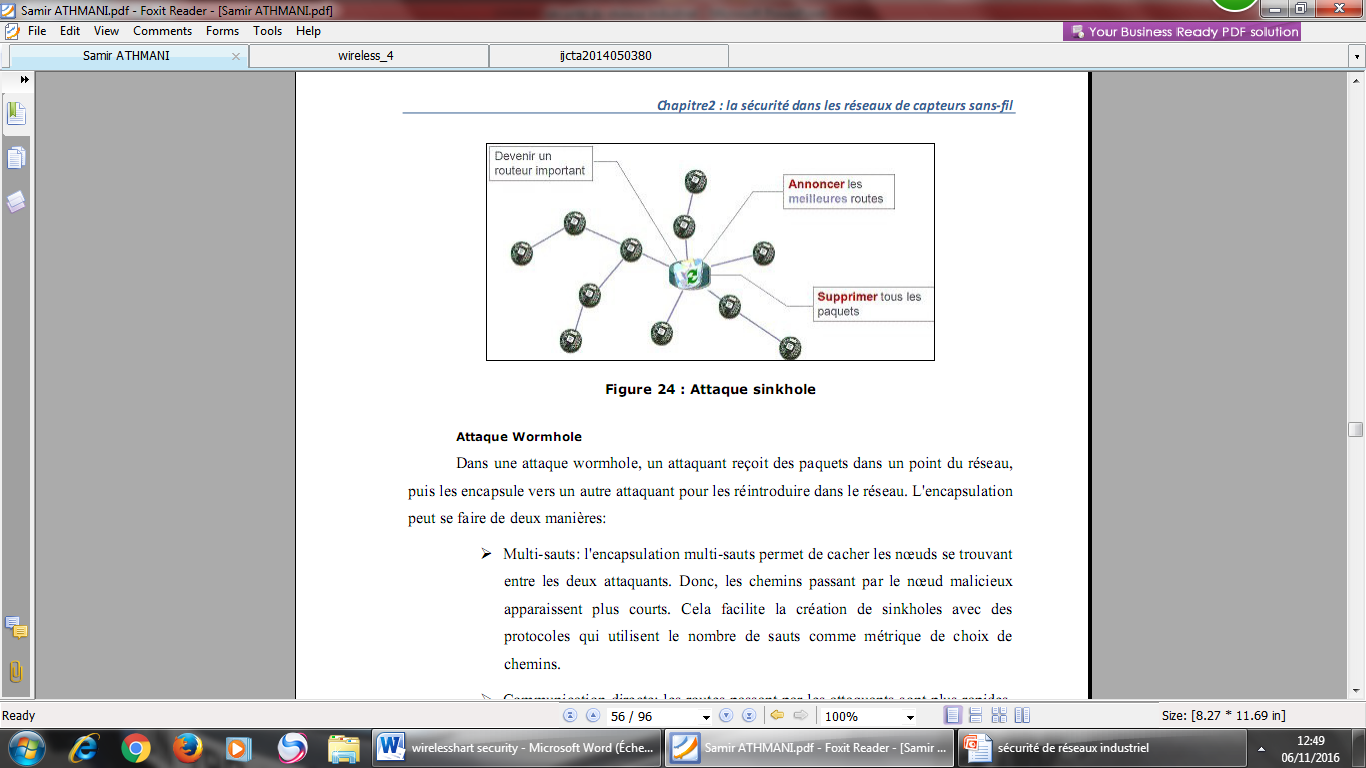 Attaque Wormhole 
Attaque Sybil 
Attaque Hello flooding
Attaques passives
Selective Forwarding
Tous les protocoles de routage supposent  que les nœuds sont  "honnêtes" et vont relayer normalement les paquets qui transitent par eux.
 Cependant, un  attaquant peut violer cette règle en supprimant la totalité ou une partie de ces paquets.
De plus, si l'attaquant au paravent a utilisé une attaque sinkhole, il devient un routeur important dans le réseau.
Eavesdropping 
Comme le média sans fil est un média ouvert, un nœud peut entendre toutes les communications de ses voisins. Cela peut divulguer d'importantes informations, comme la localisation d'un nœud important. La combinaison avec une attaque sinkhole aggrave d'avantage l'impact de cette attaque.
Types de solutions
Nous distinguons trois niveaux de solutions aux attaques sur le routage de données dans les RCSF : 
La prévention contre les attaques actives: dans cette catégorie on utilise généralement 
des mécanismes cryptographiques pour protéger la signalisation qui sert à la construction de routes. C'est généralement des mécanismes d'authentification et de contrôle d'intégrité qui sont utilisés pour empêcher un nœud malicieux d'injecter, de modifier et/ou de supprimer une information qui servira pour la découverte, la construction ou la maintenance d'une route. 

La détection de comportements suspects: dans cette catégorie on tente de déceler des 
comportements qui témoignent d'une attaque passive (manque de coopération, refus de relais de paquets, etc...). 

La tolérance : dans cette  catégorie, on introduit des mécanismes de tolérance de 
défaillance de nœuds à cause d'attaques ou de pannes. Le routage multi-chemin en est un exemple typique.
WirelessHART security
Principalement, WirelessHART est basé sur la technologie de réseau maillé, il hérite également des caractéristiques des réseaux de capteurs sans fil puisque tous les dispositifs de terrain sont équipés d’un ou plusieurs capteurs. 

Les capteurs étudient le processus réel.  Ainsi, les exigences de réseau WirelessHART fusionnent les exigences de sécurité pour le réseau maillé et le réseau de capteurs sans fil.

Les périphériques collectent des données sur les processus et les envoient en toute sécurité, en tant qu'entrée, aux autres appareils de terrain
1-Sécurité de bout en bout de source à  la destination
La couche réseau est utilisée pour fournir une sécurité de bout en bout entre la source et Dispositifs de destination;  EIle fournit également des services de routage et de transport.

La couche réseau obtient la PDU de la couche Transport et l'envoie vers la destination en renforçant la sécurité et en fournissant des informations de routage intermédiaires ou en extrayant la couche de liaison de données et la traitant en conséquence

Toutes les données qui se déplacent de la couche réseau vers la couche de liaison de données sont chiffrées (sauf pour l'en-tête NPDU) et seule la destination est capable de les déchiffrer

Toujours chiffré à l'aide de Advanced Encryption Standard (AES) avec une clé de 128 bits
[Speaker Notes: PDU: Protocole Data Unit ou Unité de de donnée de protocole= unité de mesure d'informations échangée dans le réseau]
2-Per-Hop Security(par saut) 

La couche liaison de données est utilisée pour fournir une sécurité entre   deux dispositifs sans fil voisins utilisant la clé réseau.

La clé réseau est connue par tous les périphériques authentifiés du réseau WirelessHART
2-Pair-Pair Security 

Tout le trafic du réseau WirelessHART passe par la passerelle, mais les périphériques de poche peuvent créer une connexion sans fil directe avec l'appareil de terrain à l'aide de la clé de poche.

 Pour établir cette connexion avec le dispositif de terrain, le dispositif portatif doit d'abord se connecter au réseau WirelessHART en utilisant sa clé de jointure. Lorsque le périphérique de poche fait partie du réseau WirelessHART, il peut obtenir la clé Handheld (pour le périphérique spécifique) à partir du Network Manager.

 La clé reçue du terminal mobile est utilisée pour créer une session directe univoque avec le périphérique de terrain. Cette session est normalement utilisée pour la maintenance de l'appareil
Le WirelessHART utilise des mesures de sécurité inviolables afin d’assurer une protection permanente du réseau et des données. Ces mesures sont entre autres :

  Le codage. Un encryptage en 128 bits empêche l’interception de données sensibles.
La vérification. Des codes d’intégrité des messages contrôlent chaque paquet de données.
 L’inviolabilité. Le saut de canal et l’infrastructure de mailles limitent l’impact des perturbations et les attaques par saturation.
La gestion des clés. Des clés tournantes peuvent empêcher des appareils non autorisés d’accéder au réseau ou de communiquer avec le réseau.
L'autorisation. Les appareils n’accèdent pas au réseau sans autorisation.
 La protection du WirelessHART autorise en outre des extensions futures, puisque les standards de protection ouverts évoluent